Букварь и Азбука
1 класс
чтение
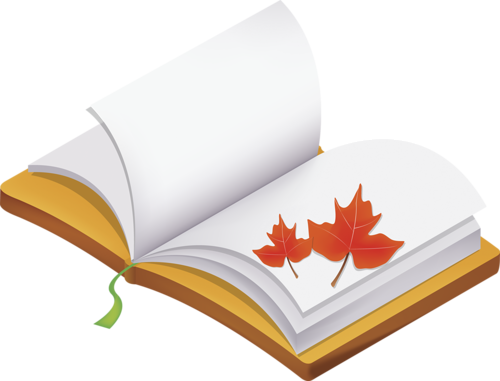 ПИСАЛО И БЕРЁСТА
Иван Фёдоров  -
первопечатник
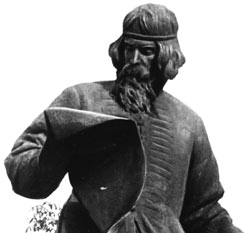 ПЕЧАТНЫЙ СТАНОК
Страницы из Букваря Ивана Фёдорова
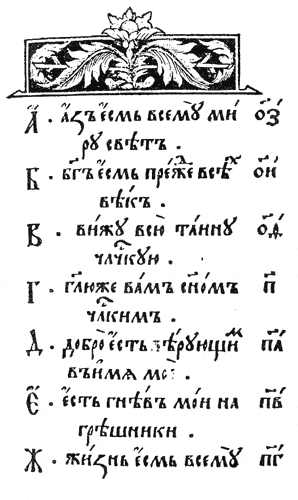 АЗБУК Л.Н.ТОЛСТОГО
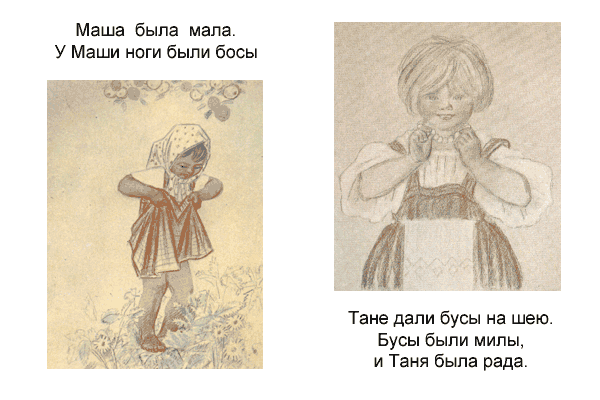 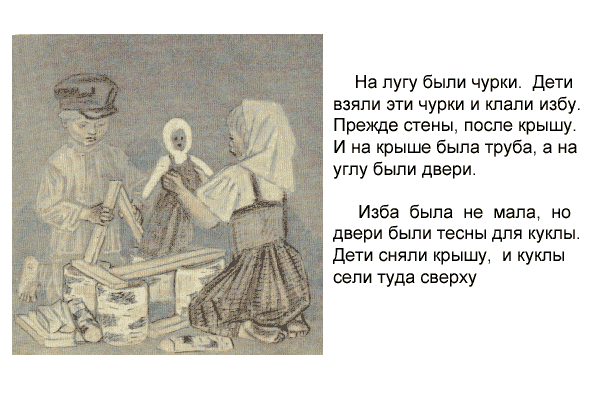 БУКВАРЬ ДМИТРИЯ И ЕЛЕНЫ ТИХОМИРОВЫХ
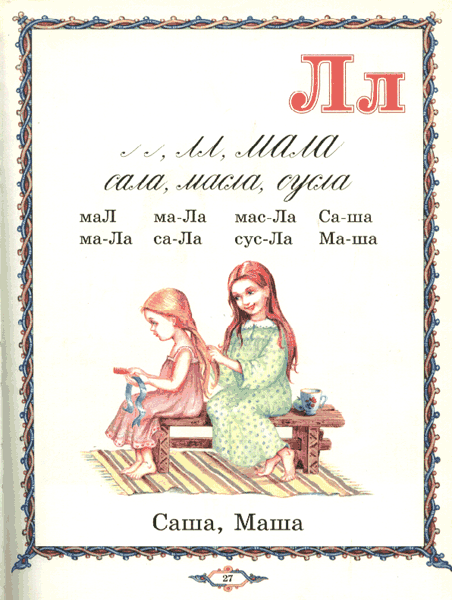 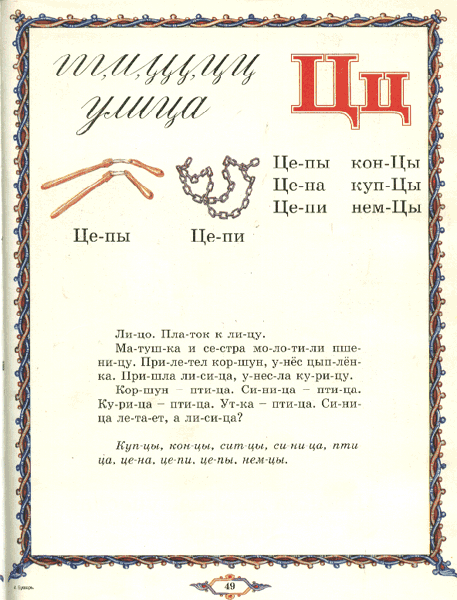 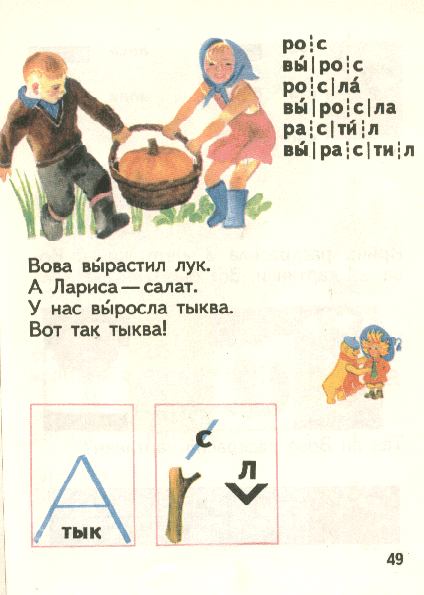 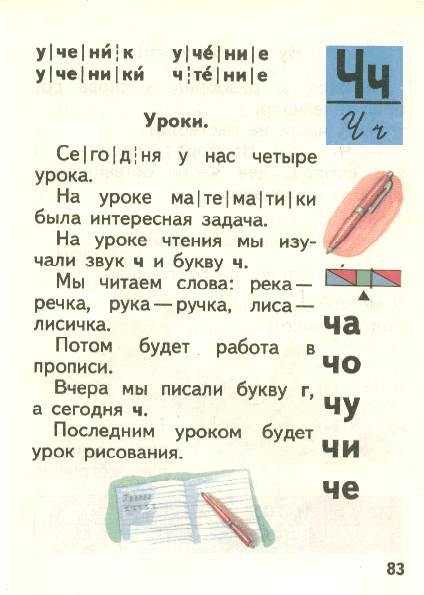